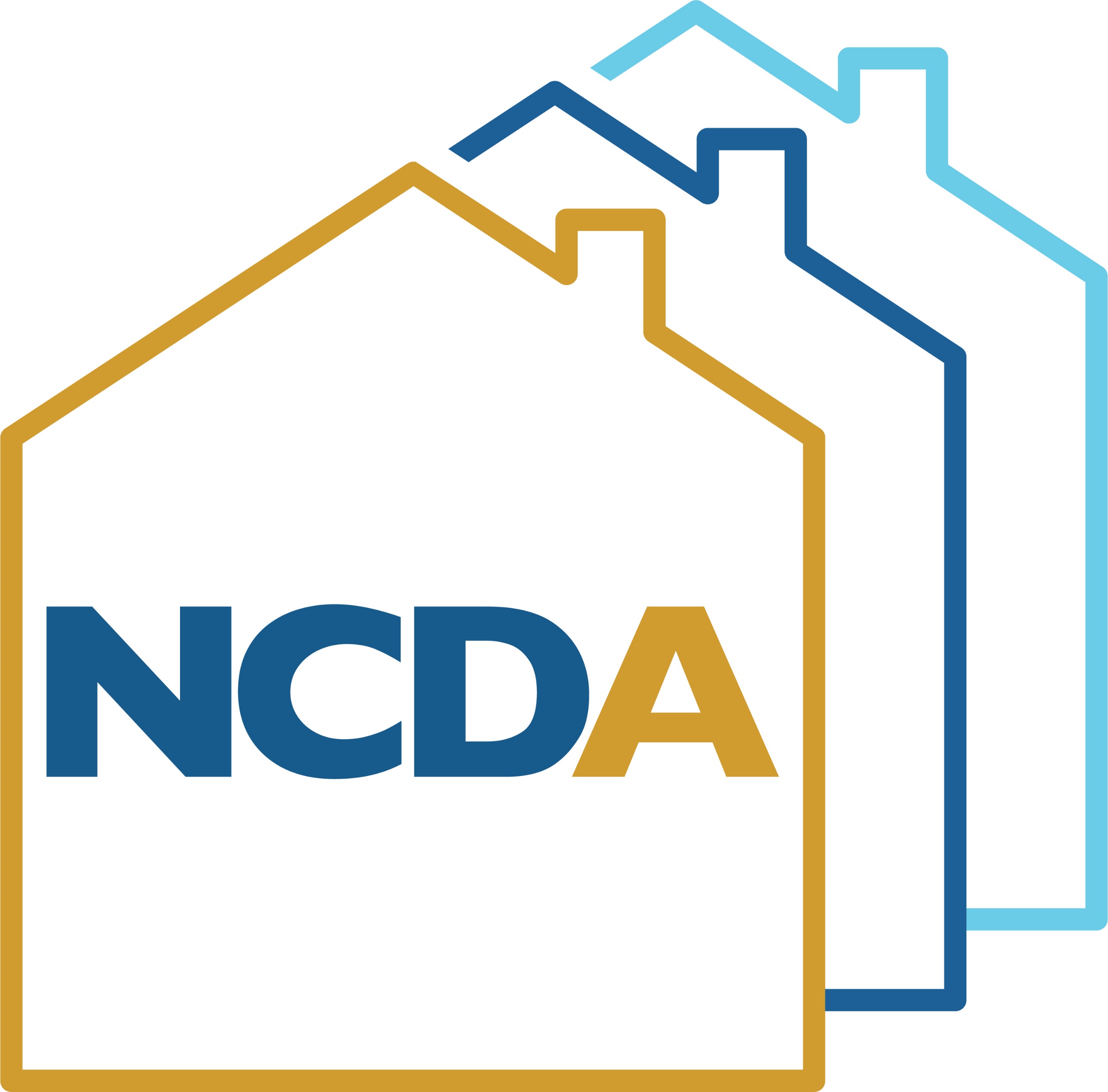 HOME Best Practices – Process Overview
Metropolitan Development and Housing Agency
Metro Nashville-Davidson County, Tennessee 

NCDA Annual Conference
June 22-24, 2022
1
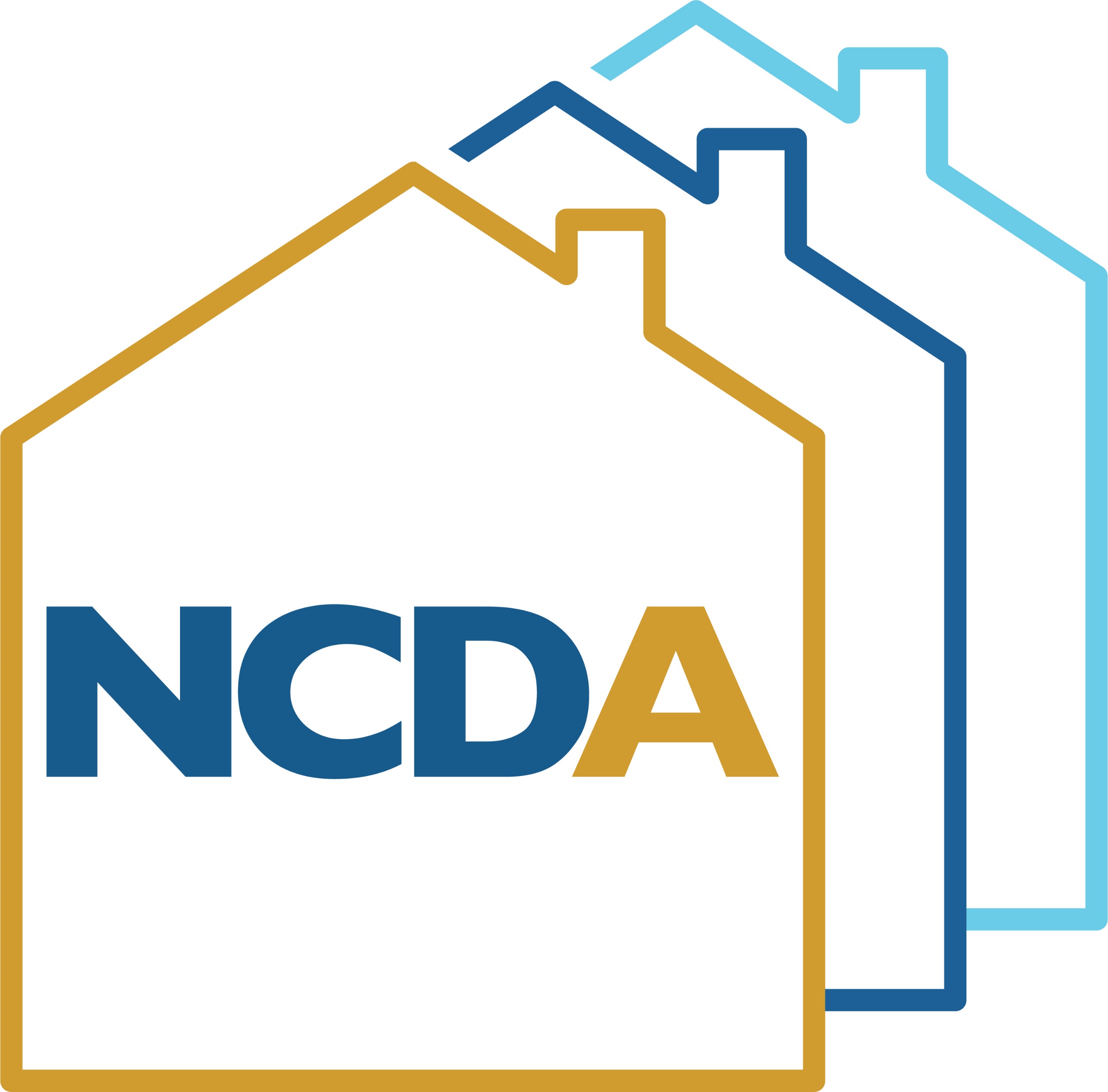 Presenter
Treva Gilligan 
Executive Director
Assistant Director of Community Development
Metropolitan Development and Housing Agency
Metro Nashville-Davidson County, Tennessee
tgilligan@nashville-mdha.org
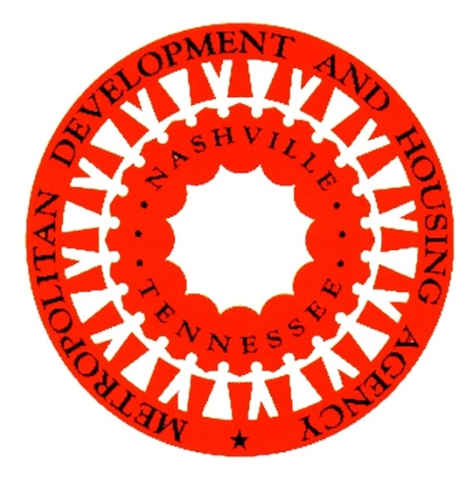 2
Flexibility in your Consolidated and Annual Action Plans and Policies and Procedures
Language in your Consolidated and Annual Action Plans and Policies and Procedures should be flexible enough that developer demand and project readiness can dictate the types of projects you fund.
Allow for either a continuous open application cycle where developers can submit as projects are ready or a date specific open and closed Request for Application (RFA) process 
Allow CHDO set-aside to be allocated to Rental or Homeownership projects
When advertising funding, provide language stating a Minimum $ amount  will be available so if the funding is over subscribed with good projects, funds can be awarded from the subsequent program year with the caveat that the award is conditioned on funds being received from HUD. 
Handle and pay for the ER in-house or thru sub-contractors so you have better control of project start dates.
3
[Speaker Notes: This allows you the flexibility to choose the solicitation method based on current needs/circumstances. 
This allows the demand to dictate where the funds go.
This allows time for the projects to go through the Environmental Review (ER) process, be underwritten and ready to start construction once funding is available and helps keep you ahead of commitment deadlines.
The ER process can uncover site conditions the developer failed to disclose.]
Application Timing and Detailed RFA Instructions
Have a regular schedule to accept applications so Developers can anticipate the timing of funding cycles and have projects ready. 

Provide detailed instructions on the terms for use of  funds, including post-award requirements, i.e., affordability period, recapture/resale provisions, Davis-Bacon, Section 3, DBE, reporting, monitoring, etc. 

Do separate applications and instructions for Rental and Homeownership projects and require developers applying for CHDO set-aside to complete and submit an appendix documenting that they meet the CHDO requirements. 

The application submission should include signed certifications regarding conflict and identity of interest issues. 

Hold a pre-application meeting to go over the terms of the RFA and respond to questions.  Allow a window during the open RFA for applicants to submit written questions which staff will prepare written responses that will be sent to all interested parties. This will ensure the integrity of the procurement process.   Don’t respond to one-off questions from applicants.
[Speaker Notes: Time application cycles to occur after other awards such as LIHTC or Trust Funds.   
Even with an on-line application you need to provide detailed instructions to that can be uploaded for review by applicants.  Instructions should include all the requirements that will be in the Developer Agreement/Contract committing the funds.
The RFA instruction should provide threshold requirements all applicants are to meet.   Staff should review all submittals to ensure they meet the threshold requirements.

5.   The RFA instructions should provide a date for  the pre-application meeting and a deadline for submitting questions.]
Review and Scoring of Applications
The RFA Instructions should provide threshold requirements all applicants must meet to be considered for funding.    Staff should review all submittals to ensure they meet the threshold requirements.

The RFA Instructions should detail how applications will be evaluated and scored and provide a scoring matrix with a minimum score that must be received to be awarded funds.

Consider using an independent review committee to evaluate and score applications after staff complete a threshold review.
5
[Speaker Notes: 3.   This will provide a buffer and discourage applicants from trying to pressure staff.]
Awarding Funds
Issue conditional commitment letters outlining items to be submitted for review (with a deadline) to complete the underwriting/subsidy layering process and finalize the developer agreement/contract.  Require the developer acknowledge by returning a signed copy of the letter.    Include the following language in the letter as Developers tend to try to jump the gun prior to the ER process being complete:  

I, ______________ of _______________ (Developer Entity), acknowledge the terms and conditions of this conditional commitment for HOME funds including but not limited to the requirement that no work or property acquisition may be undertaken (including work or acquisition undertaken with other sources of funds) or funds committed or expended (federal or other) until completion of the environmental review and MDHA receiving a Release of Federal Funds (ROFF) from HUD.
Finalizing Developer Agreements, Loan Closings
As the HOME loan will likely be subordinate to other financing, circulate a draft of the developer agreement/contract, security and deed restrictions between attorneys for other financing entities early on to work out differences.   
In projects with non-HOME assisted units, attorneys for superior lenders may  ask you to agree to release deed restrictions in the event of a foreclosure and change language where certain terms in the agreement/contract (such as the affordability period and property standards) apply only to the HOME assisted units.
7
[Speaker Notes: 2.   It is not wise to agreed to requests like this because your PHA is required to repay the full HOME subsidy if the terms of the affordability period are not met.]
Construction Monitoring
Have a good system (either in-house or contracted services) to monitor the project during construction and approve draw requests.   
Always hold a pre-construction conference with developer and primary contractor to go over requirements so everyone is on the same page.
Prior to approving draw requests, collect all lien releases, Davis-Bacon payrolls, Section 3 and Disadvantaged Business Enterprise (DBE) documentation.
HOME Disbursement Process
HOME funds should only be disbursed pro rata based on their % of the total project costs.  
Consider not disbursing all HOME funds until receipt of the following:
Certificate of Use & Occupancy;
Submission of all reports and documentation required via developer agreement/contract for HOME-Assisted Units through the Project Completion Date;
Submission of beneficiary data for all occupants of HOME-Assisted Units as of the Project Completion Date;
Release of all construction liens, as evidenced by an updated title policy (if applicable); 
Evidence that Developer has complied with Sustainability and Accessibility Requirements, as described in developer agreement/contract;
Submission of Project Cost Certification in the form of a project specific Profit and Loss Statement.
9
Monitoring During the Affordability Period and Handling Subordination Requests
Maintain a record of all HOME projects by type (Rental and Homeownership) completion dates and terms of the affordability period to develop a staggered monitoring schedule based on HUD guidance for rental projects outlined in the following link:   
https://archives.hud.gov/pubs/homefires/vol3no2.cfm
Homeownership projects should be monitored annually for primary occupancy by touching base (sending a letter requiring the homeowner provide documentation on continued occupancy such as utility bill with name, etc.)  
Have policies and procedures that outline how subordination requests will be handled.
Consider establishing a loan/grant review committee to review and recommend approval of subordination requests based on your written policies and procedures.
Lessons Learned
Don’t depend on construction lender to obtain lien releases and disburse funds accurately.
Require performance/payment bonds.
Require pictures of project sites from of all angles be uploaded as part of the application. 
Review real estate contracts, purchase options, construction contracts, board make-up, etc. for potential conflict/identity of interest issues.
CHDO operating should be tied to production.   If a CHDO fails to produce anything after 3 years, stop providing CHDO operating.
Always round up when determining the required # of accessible and sensory units required in the project.   Also, the required percentage is based on the total # of units in the project not just the HOME-assisted units.
Nimbyism is real and can stop good projects.
Don’t leave it up to recipients to record lien documents.
Even though HOME allows Rental projects to be closed out with vacant units, it is best to collect all occupancy data before making final payment so you have some leverage with the developer.
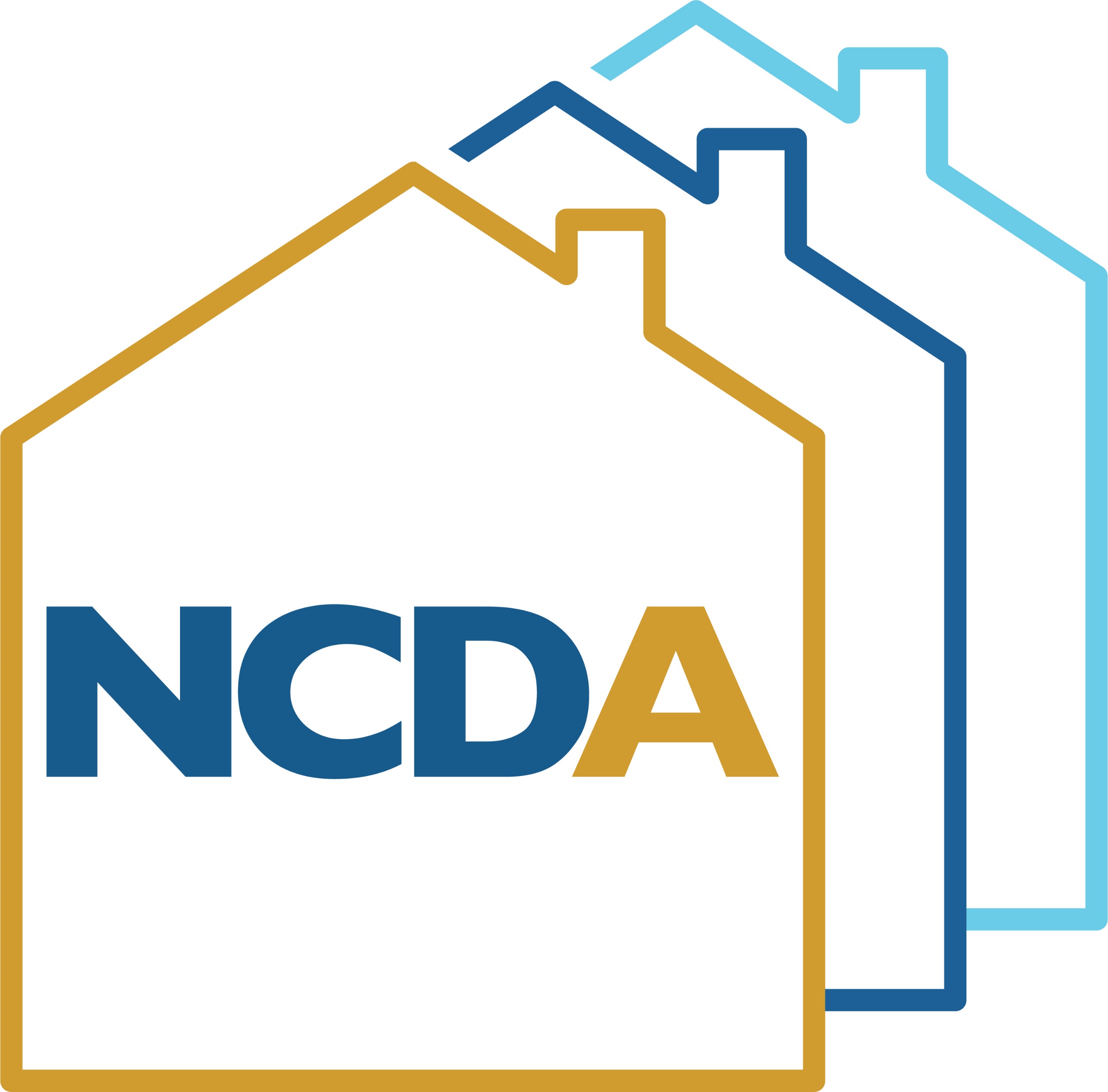 Questions?
12